Sales ManagementMotivating Salespeople
With Duane Weaver
Materials adopted from “Sales management in Canada”, Mackenzie, H.F. , 2008
Outline
Motivation and Activity
General Model of Sales Motivation
Specific Factors of Sales Motivation
Individual Motives
Quotas, Contests and Rewards
Motivation and Activity
“In the context of sales management, motivation can be defined as an internal drive to initiate and expend sufficient effort over time to perform appropriate selling activities to accomplish specific sales objectives.” (Mackenzie, 2008, p. 254)

Motivation has:  intensity, persistence, and direction

Performance = Opportunity X Ability X Motivation

“…the sales manager’s responsibility is to manage the motivation of individual salespeople” (Mackenzie, 2008, p. 254)
General Model of Sales Motivation
Specific Factors of Sales Motivation
Job Value
Skill Variety
Autonomy
Opportunity
Feedback
Individual Factors
Individual Motives
Career Stage
Exploration
Establishment
Maintenance
Disengagement
Quotas, Contests and RewardsSlide1 of 2
Quota – quantitative goal assigned to an individual salesperson
Motivate salespeople to achieve  superior performance
Provide direction to salespeople so they know what is important
Types:  Sales Volume, Profit-Based, Activity Based (see p.269)
Contests
Usually short term
Tend to be popular among salespeople
Should not be part of total compensation package
Quotas, Contests and RewardsSlide 2 of 2
Rewarding Decisions:
Who is eligible?
What will prize or award be?
How many win?
Where and when presented?
Benefits of Tangible Incentives:
Justifiability (can’t buy but worthwhile)
Social Reinforcement (high visibility – e.g. Callaway Clubs)
Evaluability –the harder a salesperson works to get a reward the greater the  perceived value of reward to them.
Thanks!
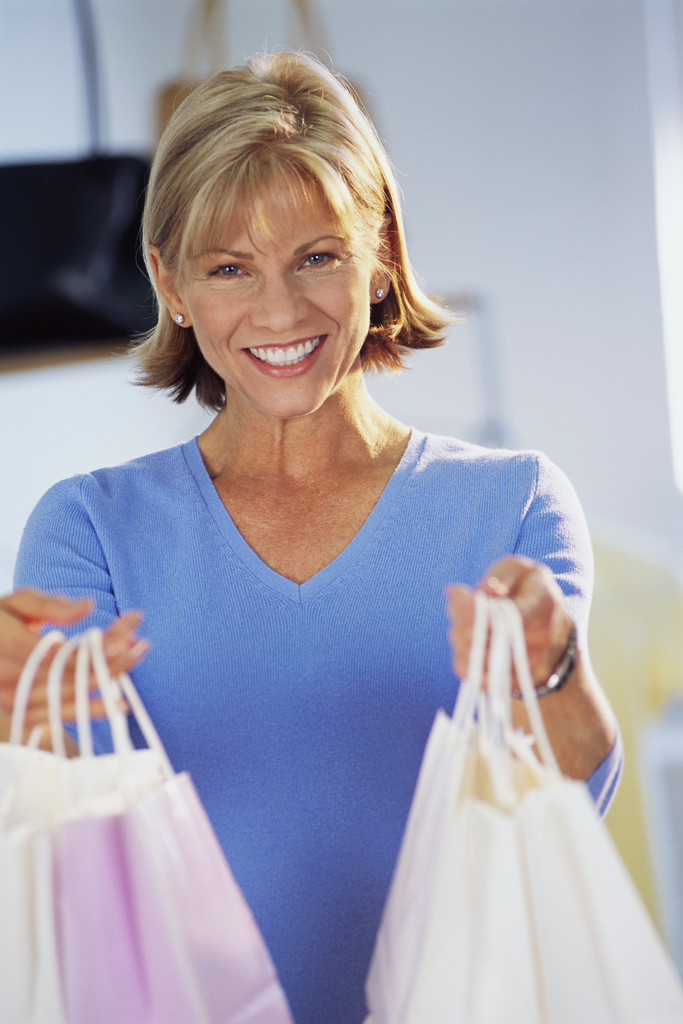